PPNC CHỈ THỊ SINH HỌC MTNỘI DUNG CHÍNH1.PHƯƠNG PHÁP GIÁM SÁT SINH HỌC2. PHƯƠNG PHÁP THU MẪU3.PHƯƠNG PHÁP SỬ DỤNG CHỈ THỊ SINH HỌC TRONG  NGHIÊN CỨU Ô NHIỄM MÔI TRƯỜNG
NỘI DUNG PHƯƠNG PHÁP GIÁM SÁT SH
Phương pháp sử dụng phản ứng của loài đơn lẻ
Sử dụng loài chỉ thị
Sử dụng sinh vật nhạy cảm
Sử dụng sinh vật tích tụ
Phương pháp sử dụng phản ứng của nhiều loài
Đo mức độ phong phú
Liệt kê
Đo đếm theo chức năng dinh dưỡng
Sử dụng chỉ số kết hợp
Phương pháp loài đơn lẻ
Sử dụng loài chỉ thị (Indicator species)
Loài chỉ thị: mẫn cảm với điều kiện sinh lý, sinh hóa, thay  đổi sự hiện diện hoặc thay đổi số lượng cá thể.
Ví dụ Muỗi chỉ hồng (Chironomus riparin), Giun ít tơ  (Tubifex tubifex và Limnodrilus hoffmeisteri) có nhiều  ở nơi ô nhiễm hữu cơ. Phù du (Ephemeroptera)…  không chịu được ô nhiễm thường vắng mặt ở đâu đó..
. Phương pháp loài đơn lẻ
2.1.1.2. Sử dụng loài nhạy cảm (Sensitive species)
Loài chỉ sống sót được trong phạm vi hẹp (hẹp sinh thái),  sẽ biến mất nếu gặp môi trường bị ô nhiễm hoặc xáo  trộn lớn, tồn tại trong những sinh cảnh đặc biệt, có số  lượng hạn chế, phân bố hẹp hoặc đặc biệt mẫn cảm  trong quá trình phát triển.
2.1.1. Phương pháp loài đơn lẻ
2.1.1.2. Sử dụng loài nhạy cảm (Sensitive species)
Đánh giá tác động của chất gây ô nhiễm lên mật độ, sự  phát triển, sinh lý của sinh vật thông qua quan hệ của  nồng độ chất ô nhiễm với sinh vật mẫn cảm.
Sự khác thường về hình thái của động vật  sự có mặt  của chất gây ô nhiễm: Hình thái đầu, vỏ cơ thể bị thay đổi
Sử dụng sinh vật tích tụ (Bioaccumulator)
Rêu
Tảo
Thực vật
Cá
Không xương sống
2.1. PHƯƠNG PHÁP GIÁM SÁT SINH HỌC
2.1.2. Phương pháp đa loài
1.  Đo mức độ phong phú
Dựa vào số lượng của đơn vị phân loại tại một địa điểm  (họ, loài). Cần nhận dạng được loài hoặc họ.
2.  Sự liệt kê
Ghi nhận tổng cá thể (không cần nhận dạng) xác định tỷ  lệ giữa độ phong phú của các nhóm sinh vật
Ví dụ tính các tỷ lệ giữa một số nhóm sinh vật
Các chỉ số định lượng: Trent, BMWP
Các chỉ số bán định lượng: Chandler, Chutter’s
Các chỉ số đa dạng: Shannon Weiner, Simpson,  Margalef, Menhinick.
2.1. PHƯƠNG PHÁP GIÁM SÁT SINH HỌC
2.1.2. Phương pháp đa loài
2.  Sự liệt kê: tỷ lệ giữa một số nhóm sinh vật
Chrironomidae/Côn trùng khác: Muỗi chỉ hồng/CTK
2.1. PHƯƠNG PHÁP GIÁM SÁT SINH HỌC
2.1.2. Phương pháp đa loài
2.  Sự liệt kê: Chrironomidae/Côn trùng khác
Muỗi CH phân bố rất rộng khắp thế giới, có mật độ cao
trong các thủy vực nước ngọt.
Sâu non một số loài mẫn cảm, trong khi đó nhiều loài lại  chống được ô nhiễm
Sâu non ăn xác sinh vật lắng đọng nên chúng chịu ảnh  hưởng của chất gây ô nhiễm có trong đó.
Số lượng cá thể loài chịu được ô nhiễm lớn chỉ thi cho
chất lượng xấu của nước (ít DO, phú dưỡng).
2.1. PHƯƠNG PHÁP GIÁM SÁT SINH HỌC
2.1.2. Phương pháp đa loài
2.  Sự liệt kê: Chrironomidae/Côn trùng khác
Trong cơ thể sâu non muỗi chỉ hồng có chất giống với  hồng cầu giúp chúng sống được ở nơi có ít ôxy
Nước có chất lượng tốt có đặc điểm: mật độ cá thể của  từng loài thấp, có nhiều loài (mật độ loài cao, = hoặc trên  50% loài là muỗi chỉ hồng).
2.1. PHƯƠNG PHÁP GIÁM SÁT SINH HỌC
2.1.2. Phương pháp đa loài
2.  Sự liệt kê: tỷ lệ giữa một số nhóm sinh vật
Asellus/Gammarus: Bộ chân đều / tôm tép










Gammarus
Asellus_aquaticus
2.1. PHƯƠNG PHÁP GIÁM SÁT SINH HỌC
2.1.2. Phương pháp đa loài
2.  Sự liệt kê: tỷ lệ giữa một số nhóm sinh vật
Limnodrilus hoffmeisteri/Oligochaeta (giun ít tơ khác)
Giun ít tơ Limnodrilus hoffmeisteri “Aquatic worms”  thường thấy các thủy vực nước ngọt thích nơi nước khá  nông, dài đến 5cm, rộng 1mm, màu đỏ, có n đốt. Giống  như giun đất, cuối thân có dạng nhọn nhưng da rất mỏng  nên có thể nhìn thấy các cơ quan bênn trong.
2.1. PHƯƠNG PHÁP GIÁM SÁT SINH HỌC
2.1.2. Phương pháp đa loài
2.  Sự liệt kê: tỷ lệ giữa một số nhóm sinh vật
Chironomidae Muỗi chỉ hồng/Oligochaeta (giun ít tơ)
•
2.1. PHƯƠNG PHÁP GIÁM SÁT SINH HỌC
2.1.2. Phương pháp đa loài
2.  Sự liệt kê: tỷ lệ giữa một số nhóm sinh vật
Giun ống Turbificidae/ĐV không xương sống khác
•
2.1. PHƯƠNG PHÁP GIÁM SÁT SINH HỌC
2.1.2. Phương pháp đa loài
Sự liệt kê: Các chỉ số định lượng: Trent, BMWP…
Chỉ số sinh học Trent (Trent biotic index)
So sánh chất lượng nước không cần phép thử hóa học
Điểm 0 = mức ô nhiễm nặng, điểm 15 = nước sạch
Giám sát sinh học dạng này có thể phát hiện:
ƒKhi có ô nhiễm không thường xuyên, ảnh hưởng đến  sinh vật nhưng khó phân tích hóa học
ƒẢnh hưởng của hóa chất ở nồng độ rất thấp nhưng  tích lũy trong cơ thể sinh vật
2.1. PHƯƠNG PHÁP GIÁM SÁT SINH HỌC
2.1.2. Phương pháp đa loài

Sự liệt kê: Chỉ số sinh học Trent (Trent biotic index)
Công bố lần đầu tiên bởi Woodiwiss (1964) chỉ sử  dụng các loài không xương sống cư trú nơi nước  nông của các con sông khu vực miền trung nước Anh
Thu mẫu bằng tay với vợt sục có mắt lưới 780 micron
2.1. PHƯƠNG PHÁP GIÁM SÁT SINH HỌC
2.1.2. Phương pháp đa loài
Sự liệt kê: Chỉ số sinh học Trent (Trent biotic index)
Phân mẫu thu được theo sáu nhóm là:
Ấu trùng Cánh úp (Plecoptera)

Ấu trùng Phù du (Ephemeroptera)

Ấu trùng Bướm đá/Cánh lông (Trichoptera)

Tôm tép Gammarus,

Giáp xác thuộc Chân đều Asellus và

Giun ống sâu non muỗi chỉ hồng
2.1. PHƯƠNG PHÁP GIÁM SÁT SINH HỌC
2.1.2. Phương pháp đa loài
Sự liệt kê: Chỉ số sinh học Trent (Trent biotic index)
Mẫu được phân loại theo sáu nhóm và theo sông
Thang điểm 10 = nước sạch; điểm 0 = nước ô nhiếm
dựa vào sự hiện diện của các nhóm.
Dễ sử dụng nhưng độ chính xác không cao
Bảng điểm chỉ số sinh học Trent.
Sự liệt kê: Chỉ số định lượng BMWP
Năm 1979 hệ thống điểm (Biological Monitoring  Working Party (BMWP) được áp dụng ở châu Âu
Hệ thống điểm được xác định dựa theo sự hiện diện  của một số họ động vật không xương sống cỡ lớn từ  điểm 10 (rất sạch) đến điểm 1 (rất bẩn)
Bảng điểm BMWPViet
2.1.2. Phương pháp đa loài
2. Sự liệt kê Chỉ số bán định lượng: Chandler, Chutter’s
Điểm số Chandler: Chandler’s Biotic Score (CBS)
Thu mẫu đv không xương sống khu vực nước nông
Chandler tạo chỉ số dựa theo sáu nhóm động vật “chỉ thị”  như Woodiwiss (như chỉ số Trent) và “cấp phong phú” (The  levels of abundance) bao gồm: Có mặt/Xuất hiện (1-2), Ít  (Một vài) (3-10), Trung bình (11-50), Nhiều (51-100), Rất  nhiều (>100).
Sắp xếp các nhóm theo khả năng chịu ô nhiễm chất hữu  cơ và gán cho số điểm (yếu tố cân bằng) theo mức phong  phú của chúng.
Link Bảng điểm số Chandler
Sự liệt kê Chỉ số bán định lượng: Chandler, Chutter’s
Chỉ số Chutter: Chutter’s Index (CI)
Chutter (1972) xác định chỉ số sinh học sử dụng cho Nam
Phi dựa theo phản ứng của các loài hoặc họ ĐVKXS cỡ
lớn với ô nhiễm chất hữu cơ
Xác định chỉ số dựa theo giả thiết: 1) Có thể xác định được  quần xã động vật ở khu vực nước chảy không bị ô nhiễm;
2) Dự đoán được sự thay đổi của chúng khi có ô nhiễm  chất hữu cơ và 3) Mức thay đổi tăng khi mức ô nhiễm tăng
2.1. PHƯƠNG PHÁP GIÁM SÁT SINH HỌC
2.1.2. Phương pháp đa loài
2.  Sự liệt kê Chỉ số bán định lượng: Chandler, Chutter’s
Chỉ số Chutter: Chutter’s Index (CI)
Xác định danh sách các taxon mẫu thu được và gán các
giá trị liên quan đến mức (chịu) ô nhiễm: Các loài ở nước  sạch được gán giá trị 0, các loài ở nơi bị ô nhiễm giá trị 10.
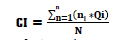 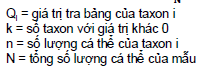 Phương pháp đa loài
Sự liệt kê

Các chỉ số đa dạng: Shannon Weiner,  Simpson, 

Margalef, Menhinick.

Xem bài 01!
Phương pháp đa loài
Đo đếm theo chức năng dinh dưỡng

Xác định tỷ lệ số lượng loài trong các nhóm  dinh

 dưỡng, từ đó xác định nhóm dinh dưỡng  chịu

 stress
Các chỉ số kết hợp
Kết hợp ba phương pháp kể trên
2.2. THU THẬP VÀ PHÂN TÍCH MẪU
Phương pháp thu thập mẫu
Dụng cụ, thiết bị
Dựa vào đối tượng lấy mẫu và vị trí lấy mẫu.
Địa điểm hẹp và nông sử dụng các loại lưới, vợt ao,  gầu múc hoặc bắt mẫu bằng tay.
Ở những vị trí mực nước sâu và rộng cần kết hợp một  số loại dụng cụ thu mẫu để thu được kết quả tốt nhất.
Lưới thu mẫu sinh vật nổi
Dụng cụ thu mẫu sinh vật đáy
Dụng cụ thu mẫu giun tròn (tuyến trùng)
Dụng cụ khác
2.2. THU THẬP VÀ PHÂN TÍCH MẪU
Phương pháp thu thập mẫu
Dụng cụ, thiết bị
Lưới thu mẫu sinh vật nổi
Bốn loại chính:
Lưới hình chóp đơn giản,
Lưới Hensen,
Lưới Epstein và
Cấu tạo gồm ba phần chính:
Miệng lưới
Thân lưới
Ống   đáy
Lưới thu mẫu sinh vật nổi
 Phần miệng lưới: gồm vòng đai  miệng (hoop, đường kính từ 15-  30cm), tiếp đến là bao vải
(canvas) hình chóp cụt. Vòng đai
miệng được nối với dây kéo lưới  (Bridle), còn phần vải hình chóp  cụt nối với thân lưới.
Lưới thu mẫu sinh vật nổi
 Phần thân lưới (phần lọc nước): thân lưới có chiều dài  gấp 2-3 lần đường kính miệng lưới, được làm từ loại  vải đặc biệt có mắt lưới cực nhỏ (5-25, thậm chí 315  micromet tuỳ theo lưới vớt TVPD hay ĐVPD) nhưng  khả năng thoát nước phải cao. Thân lưới nối với  miệng lưới ở phía trên và nối với ống đáy ở phía dưới  (qua một manset bằng vải).
Lưới thu mẫu sinh vật nổi
 Ống đáy: thường là loại ống kim loại hay bằng  nhựa, có thể tích khoảng 150-200 ml (có thể
giữ lại một lượng cả nước lẫn mẫu). Ngoài ra  phải có khoá điều chỉnh (đóng mở) để có thể
lấy được mẫu ra, sau khi đã kéo lưới thu mẫu
trong vực nước.
Dụng cụ thu mẫu sinh vật đáy
Gồm vợt ao (pond net) và gầu (Dredge)
 Vợt ao: gồm một khung hình chữ nhật…, đỡ  một cái túi lưới với chiều sâu khoảng 50 cm.  Kích thước mắt lưới thường có đường kính  1mm. Khung đỡ lưới được nối với một cán dài  cỡ 1,5 m.
2.2. Phương pháp thu thập mẫu
Dụng cụ thu mẫu sinh vật đáy
Gầu/Cào đáy (Dredge): lấy mẫu ở những  đoạn (khúc) sông sâu hơn. Gầu gồm một  khung hình chữ nhật bằng kim loại với kích
thước 46x19 cm (+2 cm).
Dụng cụ thu mẫu giun tròn (tuyến  trùng – Nematoda)
Tương tự dụng cụ lấy mẫu động vật đáy:
gầu múc bùn kiểu Ponar/Petersen,
lưới kéo bùn đáy.
Với giun tròn sử dụng thiết bị thu mẫu  hình trụ thu mẫu ven bờ, nước nông:
ống kim loại hình trụ với phần trên có  tay cầm và nắp đậy khi thao tác.
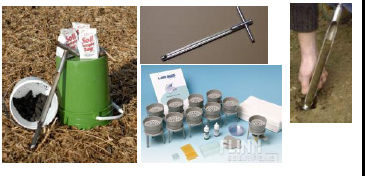 Các dụng cụ khác
Xô (V=5L)
•   Chậu (V=10-20L)
Lọ (can) đựng mẫu (V=250-5000ml, bằng nhựa  hay thuỷ tinh có nắp vặn hay nút mài).
Vở để ghi nhật ký trong quá trình thu mẫu…
Lựa chọn địa điểm lấy mẫu
Xác định mức độ tác động, phạm vi, nguồn gốc gây ô  nhiễm môi trường.
Xác định số điểm lấy mẫu ở đầu nguồn và loạt điểm dọc
hướng lây lan (sông, hướng gió…)
Điều tra lặp lại  xu hướng
1. Tính điển hình, đại diện  sinh cảnh chính của các điểm  lấy mẫu.
2.  Tránh điểm có tác động cục bộ (cầu, đập, đê…)
3.  Tính an toàn
Điểm lấy mẫu sinh vật = điểm đo thông số lý hóa
 Số liệu cơ bản của điểm LM: sinh cảnh, độ sâu, chiều rộng,  vận tốc chảy, đặc điểm hệ thực vật, đặc điểm trầm tích…,  ước tính diện tích các vùng có nền đáy khác nhau…
. Lựa chọn địa điểm lấy mẫu
-    Ví dụ mô tả đặc điểm đáy sông theo tiêu chí sau:
Bản đồ các điểm quan trắc trên LVS Nhuệ - Đáy
Lấy mẫu tại hiện trường
A) Mẫu sinh vật nổi (Phytoplankton and Zooplankton):
 Mẫu định tính: Tại mỗi điểm lấy mẫu dùng lưới vớt có mắt  lưới 20-25micromet (đối với TV nổi) và 315micromet (đối  với động vật nổi) kéo thẳng từ đáy lên hoặc đặt miệng lưới  cách mặt nước 15-20cm rồi kéo theo hình số tám hay  ziczắc
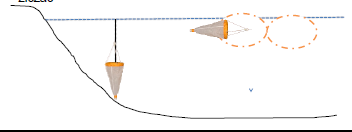 ) Mẫu sinh vật nổi (plankton):
 Mẫu định lượng sinh vật nổi: Lấy 20-40l nước tại điểm thu  mẫu. Đổ qua lưới để lọc mẫu
Lấy mẫu tại hiện trường
B) Mẫu thực vật bám (Phytoplankton):
Cạo lớp bám trên giá thể đáy, chú ý màu sắc, độ dầy lớp  thực vật bám…
C) Mẫu động vật KXS đáy (Zoobenthod):
Mẫu đạp nước (Kicksampling)
Mẫu quét (sweep-sampling)
Lưới vét (đối với sông sâu)
Tiến trình thu mẫu ĐVKXS đáy (theo Nguyễn Xuân Quýnh,  2004)
. Lấy mẫu tại hiện trường
D) Mẫu Giun tròn/Tuyến trùng (Nematoda):
Ấn ống thu mẫu hình trụ xuống nền đáy, sâu 15cm.
Đậy nắp, rút ống lên, cho mẫu vào lọ nhựa
Lọc qua rây lọc 0,3mm để loại bỏ rác
Nếu nền đáy là cát: cho mẫu vào nước, quấy tròn  mẫu trong lọ nhựa dung tích 1000mml, gạn nước  phía trên vào lọ đựng mẫu 500ml
Đổ từng phần mẫu lên đĩa petri, cho thêm nước để  tách động vật KXS ra khỏi cát bùn.
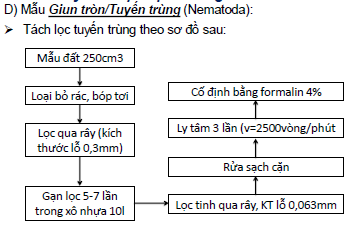 Xử lý và bảo quản mẫu tại hiện trường
Mẫu sinh vật nổi bảo quản bằng foocmon 4-5%
Mẫu sinh vật đáy: foocmon 10% hoặc cồn tuyệt đối
Dung dịch lugol: trộn hai loại dung dịch (1) pha 100g KI  (Kali Iode) với 1 lít nước cất và (2) pha 50gam Iod tinh thể  với 100ml axit acetic.
Phân tích mẫu
Phân tích định tính
Xác định thành phần loài dựa theo mẫu và tài liệu
định loại.
2.2.2.2. Phân tích định lượng
Buồng đếm: BĐ hồng cầu (thực vật nổi);
BĐ Bogorov (động vật nổi)